Havant and East Hants 2020 – 2021Every School Good for Every Child
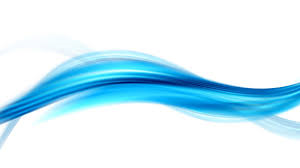 Inclusive Schools, Inclusive LeadersSession 2  SEND Support Guidance Document2nd February 2021Caroline Wilkins School Improvement Manager Havant and East Hants
The Code of Practice states:
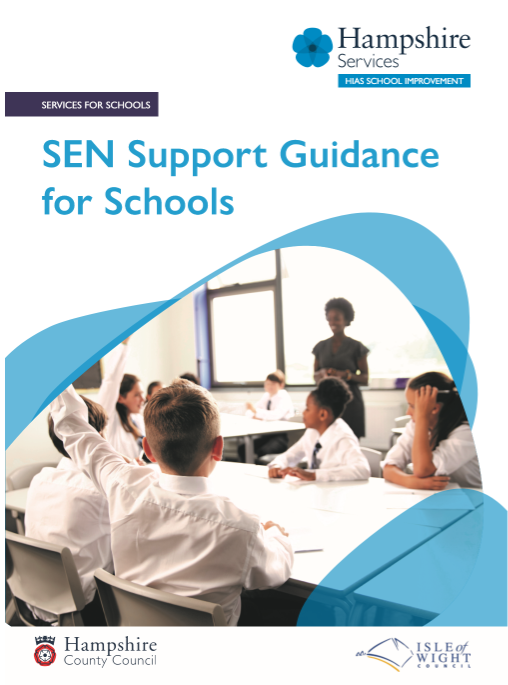 ‘Section 19 of the Children and Families Act 2014 makes clear that local authorities, in carrying out their functions under the Act in relation to disabled CYP and those with SEND must have regard to: 

The views, wishes and feelings of the CYP, and the CYP’s parents/carers 
The importance of the CYP, and the CYP’s parents/carers, participating as fully as possible in the decisions, and being provided with the information and support necessary to enable participation in those decisions 
The need to support the CYP, and the CYP’s parents/carers, in order to facilitate the development of the CYP and to help them achieve the best possible educational and other outcomes, preparing them effectively for adulthood.’
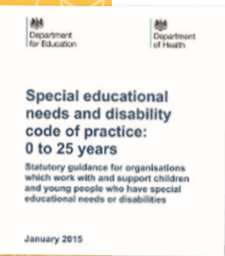 Good Schools for ALL Children -Agreed Principles of Inclusion
The entitlement of every child and young person to receive a good education which enables them to maximise opportunity and success in learning and in life, irrespective of need, prior attainment, background or circumstance
Strong pathways for all children and young people into further education, training, employment, independent living, successful and fulfilling participation in society, economic prosperity, good physical and mental health
Access for every child and young person to suitable, high quality provision, which meets diverse need and diminishes barriers to  participation and engagement
Equity of access and onward life chances; those who need something more or something different in order to realise ambitions and optimise life chances do receive something more or different
A rounded education for every child and young person; all should have access to and benefit from a breadth of experience and the cultural capital necessary as a stepping stone to success
A strong commitment to prevention and early intervention
An enjoyable and memorable childhood for all.
The SEND Pathway – a “graduated approach”
The SEND Pathway shows a graduated approach to ways in which needs may be met. 

It is important to recognise a continuum of need, with much variation of extent and nature of need within a defined group. 

Many CYP are identified as requiring SEN Support but the level and extent of need will vary significantly within that group, including for CYP who have the same category of need. 

This is why a graduated approach is important; one size will not fit all, and boundaries of need may often be blurred and/or variable.
The following is an extract from the Code of Practice introduction:
A child or young person has special educational needs if:
they have a learning difficulty or disability which calls for special educational provision to be made for him  or her. 

A child of compulsory school age or a young person has a learning difficulty or disability if he or she: 
Has a significantly greater difficulty in learning than the majority of others of the same age, or 
Has a disability which prevents or hinders him or her from making use of facilities of a kind generally provided to others of the same age  in mainstream schools or mainstream  post-16 institution
The Code of Practice is clear in its expectation of schools, stating that mainstream  schools ‘must’:
Use their best endeavours to make sure that a child with SEN gets the support they need – this means doing everything they can to meet  CYP’s SEN 

Ensure that CYP with SEN engage in the activities of the school alongside pupils who do not have SEN 

Designate a teacher to be responsible for  co-ordinating SEN provision – the SEN  Co-ordinator (SENCo) 

Inform parents when they are making special educational provision for a CYP 

Prepare a Special Educational Needs Information Report and their arrangements for the admission of disabled children, the steps being taken to prevent disabled children from being treated less favourably than others, the facilities provided to enable access to the school for disabled children and their accessibility plan showing how they plan to improve access progressively over time.
2.2 The universal offer: high-quality, inclusive teaching
Universal, high-quality teaching is the first step in responding to CYP who have or may have SEND. All teachers are teachers of CYP with SEND.

Whilst not exhaustive and not intended to provide a checklist, the following are key features of high-quality, inclusive teaching and provision. Teachers should draw on the most appropriate features from this repertoire for each learning experience, with the expectation that high quality teaching is routinely available to all CYP
High Quality Inclusive Teaching
Genuinely high expectations of all CYP, which are enacted in the teaching and learning they experience; adults believing that CYP can meet or exceed ‘the standard’ if the appropriate conditions are in place, through a personalised approach 

Teachers knowing the contexts of CYP (for example eligible for free school meals) and the characteristics of learners with such contexts, whilst not stereotyping or applying a label in a way which might have a negative impact on expectations or opportunities 

Access to a broad curriculum and to learning which is sequential, cohesive, relevant and contextualised
On-going, responsive, diagnostic (formative) assessment, monitoring and review, which informs and shapes the teaching and learning, including in real-time 

Use of a wide range of assessment and feedback tools, including self and peer assessment 

Skilled, open-ended questioning; asking the right questions at the right time to reveal understanding and any misconceptions, in order to build further on learning
High Quality Inclusive Teaching
Skilled pedagogical intervention; using knowledge of how CYP learn to craft and re-shape learning experiences

Modelling to reveal the thought processes of an ‘expert’ learner, to aid understanding and help develop metacognitive skills 

Dedicated teaching of metacognitive skills; helping CYP to understand how they learn and to make decisions about learning, in order to problem-solve and select  the most effective learning strategies for different  tasks/contexts
Building on prior knowledge, understanding, skills and ideas which CYP bring to new and subsequent learning opportunities and experiences

Embedding key skills and understandings to gain fluency and mastery across different contexts of learning 

Opportunities to elaborate on learning; to use describing and explaining which helps integrate new information with prior knowledge and embed it in memory
High Quality Inclusive Teaching
Planned sequences and cycles of learning which  facilitate mastery 

Pre-teaching which acknowledges the different starting points of CYP and attempts to enable all CYP to access the core teaching and learning from the main lesson(s), as opposed to a ‘deficit’ model of catch-up which is implemented when a child has struggled with learning 

Flexibility in teaching and learning to adjust and personalise in response to CYP, whilst ensuring that any long-term and generic adaptation is always available, practised routinely and part of everyday adjustment if needed
Dedicated subject-specific time as appropriate, as well as integrated learning and connecting learning journeys 

The explicit teaching of key vocabulary to assist in conceptual understanding and building knowledge

Effective subject-specific pedagogy

Variation in how learning and understanding is communicated and recorded
High Quality Inclusive Teaching
Strong and effective adult to CYP and CYP to  CYP interactions 

Understanding of CYP and their contexts, their personalities, ways of working with the CYP to gain positive engagement and promote self-driven learning 

Opportunities to learn in different ways, with collaborative learning recognised as a highly effective strategy, particularly for those who have had difficulty with the learning previously (alongside a recognition  that how to learn collaboratively also needs to be  taught explicitly)
Use of flexible groupings to promote active pupil engagement with their learning and to encourage focused oral participation; assessment and/or prior attainment in that or other subjects not always determining a group

The impact of any adjustments, personalisation, intervention or support critically evaluated, with  these evaluations used to inform subsequent teaching  and learning 

Strong, positive relationships within the learning environment; unconditional positive regard for CYP
High Quality Inclusive Teaching
A physical environment which is conducive to learning, taking into account such aspects as sensory needs 

Effective, skilled classroom management 

Skilled deployment of any additional adults with appropriate training and clear, focused remits to support learning, independence, metacognition and self-regulation
The use of equipment, practical demonstration and concrete representation to support learning

Explicit teaching of how to use different resources to support learning

Appropriate use of modern technology such as programmes designed for problem-solving and open-ended learning for CYP, as well as resources to support teaching, such as interactive boards and learning platform
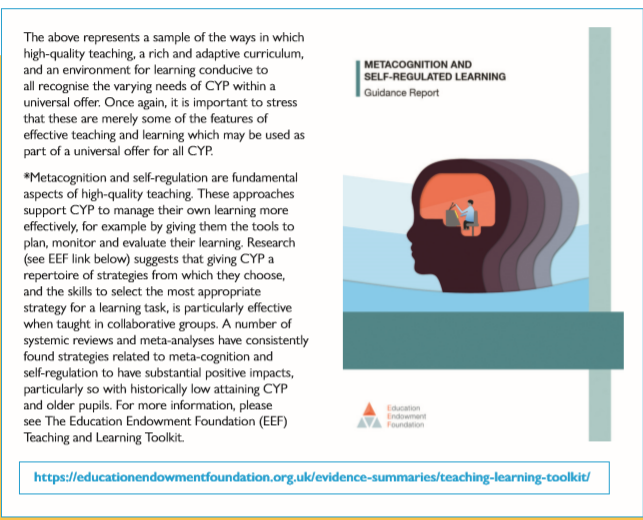 2.3 Identification of SEND
It must be stressed that slow progress and/or low attainment may indicate that a CYP has SEND but not necessarily. 

Equally, attaining in line or indeed above chronological age or attainment of same-age peers should not lead to an assumption of no SEND; for example, some CYP with autism are exceptionally high functioning in particular areas but have difficulty in others. 

Sometimes a CYP may excel in the majority of areas but struggle with one, or may struggle with particular concepts, but not others, within the same subject. Again, this does not necessarily mean they have SEND; they may simply need further adaptations within the universal offer of high quality teaching. 

However, a ‘spiky profile’ may indicate SEND. The assessment process to support identification is therefore vital in making a determination, whilst recognising that this may change over time.
The Code of Practice states: 
‘Class and subject teachers, supported by the senior leadership team, should make regular assessments of progress for all pupils. These should seek to identify pupils making less than expected progress given their age and individual circumstances. 

This can be characterised by progress which: 
Is significantly slower than that of their peers starting from the same baseline 
Fails to match or better the child’s previous rate of progress 
Fails to close the attainment gap between the child and their peers 
Widens the attainment gap. It can include progress in areas other than attainment – for instance where a pupil needs to make additional progress with wider development or social needs in order to make a successful transition to adult life.’
2.4 Labels and language - a word of caution
Having SEND denotes a difference and inclusive schools with strong leadership embrace difference. Inclusive schools are positive and ambitious in their aspirations for every CYP. 

As with many labels, the term ‘SEND’ can carry the risk of negative stereotyping and suggest a ‘deficit’. It is vitally important that SEND is seen as a difference in need as opposed to a shortcoming or a weakness. 

There is a danger of lowering aspiration and expectation for those with SEND, which must be proactively averted through the leadership of a strongly inclusive culture within every school setting. 

Everyone working with a CYP who has SEND must demonstrate high aspirations for and expectations of those CYP, asking the question ‘what is it that I/we need to do differently in order to help this CYP access the learning and achieve success?’
If assessments indicate that a CYP needs provision beyond universal high-quality teaching, the next level is SEN Support.
SEN Support = the adaptations, adjustments and additionality that should be ordinarily available within every school to support CYP with SEND. 

There is delegated funding within the funding formula for mainstream schools (i.e. routinely within the annual budget share) to meet the costs of SEN Support of up to £6,000 per pupil, per annum. This is determined through both local funding formulae and through the use of a range of factors, such as those relevant to additional needs, which act as proxies for a school’s cohort of pupils that need extra support, including those with SEND. 

It must be stressed that this funding is not ring-fenced or ‘attached’ to those specific CYP who are deemed to require SEN Support. Instead, it is an additional element within the budget which recognises potential levels of need within that school. This is why SEN Support is sometimes referred to as ‘ordinarily available provision’, because it should be part of the generic offer for which the school has already received funding, to facilitate provision beyond the universal offer of high-quality teaching to which all CYP are entitled.
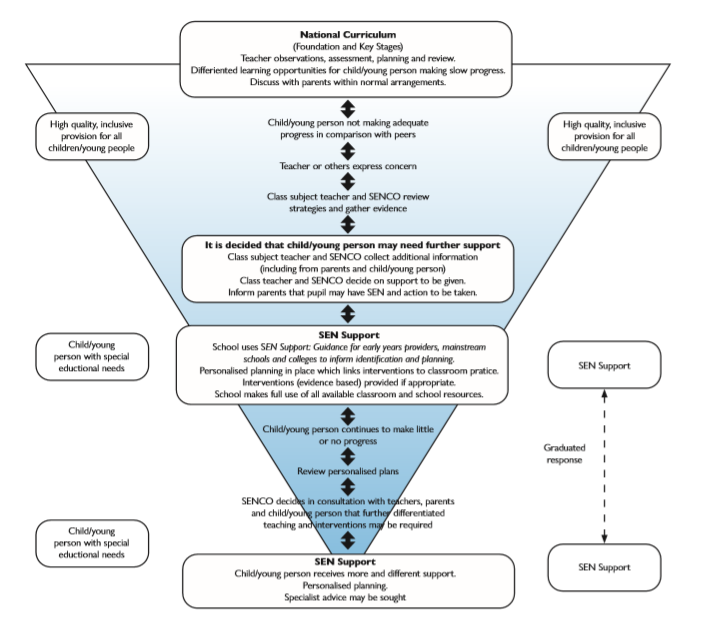 Beyond SEND support…
Should consideration be given to requesting an assessment for an Education, Health and Care Plan (EHCP), schools are expected to have first endeavoured to meet the CYP’s needs through universal high-quality teaching and through the adjustments and/or additionality offered by SEN Support. 

Whole school approaches and strategies suggested within this document should give sufficient starting points for schools to meet need for the vast majority of CYP. If applying for an EHC needs assessment, a school would need to demonstrate that appropriate universal and SEN Support provision has been in place, and there is evidence that the CYP would benefit from further additional resource to meet need.

If, as a result of the EHC needs assessment, an EHCP is written, in the vast majority of cases a CYP would remain in their mainstream setting with the plan in place, enabling the school to enhance its repertoire of strategies and/or resources to meet need.

The SEN Pathway can be found in more detail here: 
https://www.hants.gov.uk/socialcareandhealth/%20childrenandfamilies/specialneeds/sen-pathway
The Code of Practice is rightly very clear in its expectation of partnership working in the best interests of CYP.
It is important that the CYP and everyone involved with that CYP has a voice and works together to achieve the desired outcomes, ensuring that the CYP experiences success in its many forms. 

A child and family-centred approach should be at the heart of everything we do. Collaborative working in an open, honest, transparent and solution-focused way is fundamental to strong practice in support of CYP with SEND. 

The CYP should always be at the centre when decisions about their provision, indeed their lives, are being made.
Roles and Responsibilities
Governors 

The governing body must ensure adherence to the Code of Practice and should promote best practice in respect of SEND. 

The governing body of maintained schools and the proprietors of academy schools must publish SEND information on their website about the implementation of their policy for CYP with SEND. 

This must include the SEND information report. Further information about this requirement can be found in the Code of Practice, paragraphs 6.79 to 6.83. 

Governing bodies have an important strategic monitoring and evaluating role to play in respect of budgetary decisions, the quality of provision and the broad educational outcomes for those with SEND. 

It is expected that governors regularly receive a range of information specific to the SEND cohort in their school. As well as progress and attainment, this should highlight indicators such as attendance rates, including persistent absenteeism. 

Use of reduced hours provision (part-time timetables), exclusions and violent incidents should also be reported to governors for various pupil groups, including those with SEND, so that a more rounded picture of inclusivity, effectiveness of provision and impact can be gained
The effective leadership of SEND provision is the responsibility of governors and senior leaders. The SENDCo is clearly a key player, as are those who have lead responsibilities for mental health and well-being, diversity and inclusion, for example. However, middle leaders, through their subject or cohort responsibilities, or through pastoral roles, and class teachers, as the leaders of SEND provision in their classrooms day to day, also have a significant leadership role to play. Returning to the notion of high-quality teaching being the first step in appropriate provision to meet the range of needs, every adult working with CYP has a role to play in SEND.
SEND Governor
E.g.
Current numbers of CYP at SEN Support/EHCP and categories of need; for each class, year group or Key Stage 
Identification procedures for pupils with SEND, with anonymised exemplification 
Staffing arrangements for pupils with SEND 
Staff training; generic and specific to areas of need 
Use and deployment of resources 
How pupils with SEND are ensured equity of access to the curriculum 
Progress on any parts of the School Improvement Plan relating to SEND 
Progress with the implementation of the SEND policy and evidence to inform its review 
Statutory reporting requirements and how they are met in a timely fashion 
Liaison with external agencies and support services 
Links with special/mainstream schools 
Communication with parents/carers 
The voice of the CYP.
The governor with lead responsibility for SEND should ‘champion’ provision, policy and practice for that cohort of CYP and should model the support and challenge needed to underpin good outcomes for that group. Where governance is effective, there is systematic, regular scrutiny of SEND policy, provision and practice. For the SEN governor this might include opportunities to review the following and to then inform the relevant committee/full governing body of findings:
Headteacher and SENCO
The SENDCo 
Must be a qualified teacher working at the school and should be part of the senior leadership team. 

The SENDCo provides leadership and professional guidance to colleagues, working closely with those colleagues, parents/carers and partner agencies, in the best interests of CYP with SEND. 

Like the headteacher, the SENDCo will model inclusivity and exemplify best practice in teaching, curricular provision, the environment and resources, to support strong outcomes. Good schools identify the key features of the SENDCo’s leadership role, with the CYP at the heart of that role. 

There should be appropriate, on-going professional learning opportunities and robust, relevant performance management processes in place for all SENDCos, specific to the role. It is particularly important to ensure this is the case when a member of staff is SENDCo as just a part of their role (for example when the majority of their time is spent as a class teacher with some dedicated time to undertake the SENDCo role in addition).

More info about Role of SENCO can be found at: https://www.sendgateway.org.uk/wholeschool-send/sencos-area/
The headteacher 
Has overall strategic oversight of the effective and consistent implementation of the SEND policy across the school. This will include such areas as ensuring frontline practitioners are appropriately trained and skilled to meet the range of need within the school. As for all other areas of a school’s work, the headteacher, alongside governors, should ensure that SEND provision at a strategic level is monitored and evaluated routinely, within the school’s overall quality assurance framework. This should focus on the impact of SEN provision on outcomes and be used to inform subsequent policy, procedure and practice, including the identification of any areas for improvement. 
Also responsible for identification and delivery of SEND CPD for staff.
Class teachers and additional adults
Additional Adults 

Additional adults who deliver short, intensive spells of one to one or small group interventions, should do so within structured situations with high-quality prior training, support and direction for the adults. 

Many schools have become reliant on the use of additional adults as the prime means of addressing SEND; however, this can be a high-cost strategy which does not always promote independence or effective support for learning, unless skilfully managed and astutely applied. 

Schools are encouraged to explore the broader range of means to differentiate and personalise the provision for CYP with SEND, in order to exploit the high impact, low- cost strategies which are predicated on high-quality teaching, with intelligently determined adjustments and additionality when required.

The EEF resources including using and maximising the use of teaching assistants can be found here: https://educationendowmentfoundation.org.uk/tools/making-best-use-of-teaching-assistants/
The classteacher 

It is imperative that every teacher knows which CYP in their class(es) have SEND, the nature and level of that SEND and the current plan to support the CYP’s needs. 
Every teacher needs to consider their part in the delivery of that plan and, therefore, in meeting that CYP’s needs effectively. 
Every teacher must have high aspirations for and expectations of CYP with SEND. 
The classteacher is the leader of provision for SEND at the point of delivery in the classroom and so occupies a pivotal – perhaps the most pivotal - role. Trained, skilful teachers who have a repertoire of teaching methods, strategies and resources, coupled with strong assessment practices and a responsive curriculum offer are therefore paramount to the success of provision and outcomes for CYP with SEND.
Peers and Partners
Partners

At the level of SEN Support, there may be no need to draw on the expertise and services of others such as outreach providers, education psychologists, social care or health colleagues. However, early input from other professionals may be helpful for the school, parents/carers or both, in order to inform the assess/plan/do/ review process and to therefore enhance provision and outcomes. Partners are part of a ‘whole system for CYP with SEND’ and schools are encouraged to seek support and guidance beyond their setting when helpful in gaining successful early intervention.
Peers

Are an important element of the culture of inclusivity and of teaching and learning within the classroom. CYP themselves can be seen as a resource to support each other in learning and development and can play a highly effective role in the provision for those with SEND. The power of CYP learning in collaboration with and from each other should not be under-estimated, with a strong evidence base to support the value of learning from peers. CYP can often understand each other’s misconceptions and can help each other to overcome them, through their own experiential learning. Additionally, interactions are powerful in the teaching and learning process, with CYP likely to have more direct interaction with peers than with adults; they learn together.
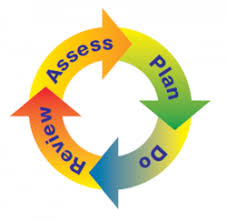 Schools must, in line with the Code of Practice:
Identify CYP who are having difficulties in learning 

Assess the needs of CYP, including any special need 
Plan and deliver provision to help CYP overcome their difficulties 
Review the provision to understand if adjustments and support  have helped or are helping the CYP to overcome difficulties 
Involve parents/carers and CYP in planning and reviewing any  adjustments or support that is put in place; securing parent/ carer and CYP input throughout the assess/plan/do/ review process. 

Apply the Graduated Approach
At each level of need within the SEN Pathway – universal,  SEN Support, targeted (2 tier), enhanced (2 tier), exceptional  – a school needs to apply the assess/plan/do/review model,  in collaboration with parents/carers and CYP.
Broad Areas of Need (HUGE list of Strategies to Meet Broad Areas of Need at Support Level on p33-40)
Communication and Interaction
Cognition and Learning
CYP with SLCN may need help to understand abstract vocabulary, words with more than one meaning depending on context and the literal meaning of language. 

They may benefit from support in drawing inference, making predictions, cause and effect reasoning and problem-solving. CYP with disordered, delayed expressive language may need help to access vocabulary (word retrieval), organise and express thoughts and ideas sequentially and express those ideas through both spoken and written output. 

CYP with SLCN do not necessarily experience delay in their academic learning. 

CYP with SLCN may have difficulty expressing emotion, which can result in frustration, high anxiety, ritualistic and/or challenging behaviour.
Learning difficulties cover a wide range of needs:

Moderate learning difficulties (MLD) 
Severe learning difficulties (SLD), when CYP are likely to need support in all areas of the curriculum and any associated difficulties with mobility and communication 
Profound and multiple learning difficulties (PMLD), when CYP are likely to have severe and complex learning difficulties as well as a physical disability or sensory impairment 
Specific learning difficulties (SpLD), which affect one or more specific aspects of learning. This encompasses a range of conditions such as dyslexia, dyscalculia and dyspraxia.’
SpLD can also co-occur with difficulties on the autistic spectrum, such as autism without intellectual disability or delay. 

At the SEN Support level, CYP with cognition and learning needs will typically have fallen behind their peers and age-related expectations by a considerable margin. Progress will invariably be slow and generally this will be across a range of areas/subjects
Broad Areas of Need(HUGE list of Strategies to Meet Broad Areas of Need at Support Level on p33-40)
Social, emotional and mental health (SEMH) difficulties
Sensory and/or physical needs
Behaviours which may manifest as a result of unmet SEMH need may include distractibility, poor relationships with peers, non-cooperation, disengagement, anger, distress, verbal or physical violence. 

Teaching new skills and building intervention around that which motivates the CYP is particularly important in this context, as is consideration of how the CYP can achieve a sense of belonging and worth within the school community.
 
When planning how to meet a CYP’s needs, full consideration should also be given to any co-existing challenges with communication, interaction or learning. 

It is important to remember that a CYP with SEMH will not necessarily be experiencing any delay in their academic learning although, in time, this may be a consequence, if SEMH needs are not met. Similarly, non-attendance and school refusal may be a sign of SEMH needs and these will have a negative impact on academic attainment if  not addressed.
CYP with sensory and/or physical impairment may need additions and adaptations to the environment and to resources, in order to access learning at the appropriate level. 

They may need specialist equipment and the school may need specialist advice. Adaptations to the curriculum and the teaching may also be needed, in order to allow full access to learning; for example, more time to complete tasks, support with processing information and managing information overload for the ‘well-functioning’ senses, or alterations to the physical education curriculum. 

CYP may need support with developing and maintaining a positive self-image and self-esteem, coupled with a sense of acceptance and belonging within the school community. 

There should be acknowledgement that not all CYP are confident in explaining or discussing their conditions and benefit from support in managing the perceptions of others. Additionally, some CYP may require adaptations to school rules to help them manage their conditions and this needs to be understood within the school community
Transition
Preparing for transition should not therefore be seen as episodic; rather it should be an integral part of teaching and learning over time, with adjustments and additionality for those with SEND, as appropriate to need. It is important to remember that for those CYP with SEMH needs in particular, those needs may be exacerbated by change. 

Schools may wish to consider use of The Transition Partnership Agreement (TPA), which uses person-centred approaches to make an action plan which supports transition. 

The TPA is intended to support the process of ensuring that there is a co-operative and child-centred approach to meeting a CYP’s needs. More information can be found here:
https://www.hants.gov.uk/educationandlearning/educationalpsychology/Transition
The importance of having good transition arrangements in place for all CYP and most notably those with vulnerabilities should not be understated. Good, early exchange of information about academic, social, emotional and behavioural aspects as well as how the CYP learns best, what their strengths are and how they are most likely to achieve success is important, coupled with any useful contextual information. Some schools also use strategies such as bridging projects that cut across transition years (such as Y5 to Y8) with good success rates, enabling crossphase working and visits to/from linked schools by staff and CYP. Systems that facilitate collaboration across partner schools, or schools and linked early years/post 16 settings, can also assist successful transition processes but need to be established and on-going, as opposed to episodic, only at key times of transition.
The Local Offer
The co-production of the Local Offer is important in facilitating participation and ownership for the range of stakeholders. The process of developing and reviewing the Local Offer in partnership enhances the provision, by promoting shared understanding and response to need, as identified by both providers and users. 

The Local Offer includes provision for CYP who are at the SEN Support level, across education, social care and health. As well as accessing the Local Offer to support their own work, schools should signpost parents/carers to the Local Offer in their partnership working with them.
The Local Offer can be found here: Hampshire https://fish.hants.gov.uk/kb5/hampshire/directory/localoffer.page

The local offer has two key purposes: 
To provide clear, comprehensive, accessible and up-to-date information about the available provision and how to access it. 
To make provision more responsive to local needs and aspirations by directly involving CYP with SEND and their parents/carers in developing and reviewing the offer alongside service providers.
Education Endowment Foundation quick clicks
https://educationendowmentfoundation.org.uk/Guidance reports researched and published by the EEF give evidence-based suggestions and underpinning principles alongside proven strategies to support effective provision for SEND. 

The EEF Toolkit: https://educationendowmentfoundation.org.uk/evidence-summaries/teaching-learning-toolkit/ 

The EEF report on Metacognition and Self-Regulated Learning:  https://educationendowmentfoundation.org.uk/tools/%20guidance-reports/metacognition-and-self-regulatedlearning/

The EEF report on Special Educational Needs in Mainstream Settings:  https://educationendowmentfoundation.org.uk/%20tools/guidance-reports/special-educational-needsdisabilities/#recommendation-1
The EEF report on Making Best Use of Teaching Assistants in Schools:  https://educationendowmentfoundation.org.uk/tools/guidance-reports/making-best-use-of-teaching-assistants/

The EEF report on Improving Behaviour in Schools: https://educationendowmentfoundation.org.uk/%20evidence-summaries/evidence-reviews/behaviour/

The EEF report on Education and Neuroscience: https://educationendowmentfoundation.org.uk/public/files/Presentations/Publications/EEF_Lit_%20Review_NeuroscienceAndEducation.pdf/ 

The EEF report on Social and Emotional Learning: https://educationendowmentfoundation.org.uk/tools/guidance-reports/social-and-emotional-learning/
Statutory and DfE guidancequick clicks
The Code of Practice: 0 to 25 years  https://www.gov.uk/government/publications/send-codeof-practice-0-to-25

The Department for Education SEND pages  	https://www.gov.uk/topic/schools-colleges-childrensservices/special-educational-needs-disabilities

Overarching SEND
	There is a vast bank of generic and specific advice and resources 	available to schools. The Nasen SEND Gateway is supported by 	Government and designed to be a ‘one stop shop’ or repository of 	relevant information and support:  https://www.sendgateway.org.uk/

Cambridge Assessment International Education
	Teaching toolkit:  https://www.cambridgeinternational.org/about-us/
LA Children’s Services teams and resources quick clicks
Hampshire and Isle of Wight Education Psychology (HIEP) https://www.hants.gov.uk/educationandlearning/%20educationalpsychology 

Specialist Teacher Advisory Service (STAS) https://www.hants.gov.uk/socialcareandhealth/%20childrenandfamilies/specialneeds/specialistadvisory

Hampshire Primary Behaviour Service (PBS) https://www.hants.gov.uk/educationandlearning/educationinclusionservice/primarybehaviourservice

Hampshire SEN Service, including advice on outreach support available https://www.hants.gov.uk/socialcareandhealth/%20childrenandfamilies/specialneeds/contacts

IoW SEN Service, including advice on outreach support available  https://www.iow.gov.uk/Residents/care-support-andhousing/SEND-Reforms/Special-Education-NeedsSEN/Children-and-families-act-2014

Hampshire Inclusion Support Service  https://www.hants.gov.uk/educationandlearning/%20educationinclusionservice

The Hampshire and Isle of Wight Virtual School, including how to access the PEP (personal education plan) toolkit and related training  https://www.hants.gov.uk/educationandlearning/virtual-school 

EMTAS (Ethnic Minority and Traveller Achievement Service) https://www.hants.gov.uk/educationandlearning/emtas 

The HIAS Moodle  https://hias-moodle.mylearningapp.com/
Parent and Carer quick clicks
Parent/carer local links

Hampshire SENDIASS  https://www.hampshiresendiass.co.uk/  

Isle of Wight SENDIASS  http://iowsendiass.co.uk/  

Hampshire Parent Carer Network  http://www.hpcn.org.uk/  

Parents’ Voice Isle of Wight  http://www.parentsvoice-iw.co.uk/
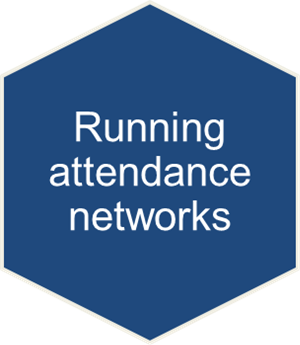 Contact Helen Porter for more details 
helen.porter@hants.gov.uk
Free Transition Training 2021A three-session training offer to support effective transition for all children during a pandemic.Leaders: Helen Porter: HIAS Inclusion and AttendanceJenny Jones: PPISign up through the Learning Zone
Remote learning and pupils with SEND - overview
The requirement to ensure pupils and students with SEND can access remote education is exactly the same as it is for all other pupils and students in all types of school. Supporting pupils and students with special educational needs and disabilities (SEND) 06.01.21 https://get-help-with-remote-education.education.gov.uk/send.html

It is therefore still appropriate and necessary to apply the principles of ‘additional to and different from’ to remote learning
Best evidence on supporting pupils to learn remotely
When implementing strategies to support pupils’ remote learning, or supporting parents to do this, key things to consider include:
Teaching quality is more important than how lessons are delivered
Ensuring access to technology is key, especially for disadvantaged pupils
Peer interactions can provide motivation and improve learning outcomes
Supporting pupils to work independently can improve learning outcomes
Different approaches to remote learning suit different types of content and pupils
See https://educationendowmentfoundation.org.uk/public/files/Publications/Covid-19_Resources/Remote_learning_evidence_review/Rapid_Evidence_Assessment_summary.pdf  for more detail
[Speaker Notes: See specifically pages 46-50 Remote Learning of Restricting attendance during the national lockdown: schools January 2021 https://assets.publishing.service.gov.uk/government/uploads/system/uploads/attachment_data/file/950510/School_national_restrictions_guidance.pdf]
Some initial SEND planning and delivery principles
Identify the barriers to learning and participation for the child and plan and adjust provision accordingly
Apply best practice universal SEN pedagogy to remote learning:
Cognitive and metacognitive strategies
(see https://educationendowmentfoundation.org.uk/tools/guidance-reports/metacognition-and-self-regulated-learning/)

Explicit instruction, particularly using clear and unambiguous language and highlighting essential content and removing distracting information
Providing practical scaffolding – questions, mind maps, graphic organisers, recording frames (to print down or as part of packs provided)
Highlighting the option for assistive technology such as speech to text within Word etc
Training in assistive technology
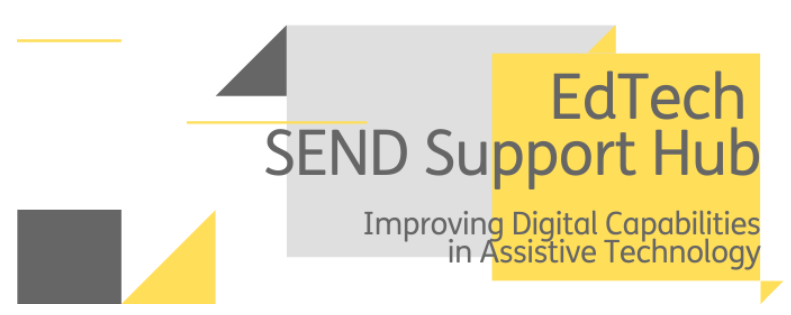 We are funding National Star College to provide specialist online training on assistive technology to strengthen remote education provision for pupils with special educational needs. Training is available to school leaders, teachers and SEN Coordinators until March 2021. Read further information about the SEND support hub on the National Star College website. (DfE statement)
https://www.nationalstar.org/products-services-facilities/star-technology/accessible-tech/send-support-hub/
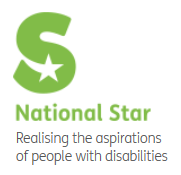